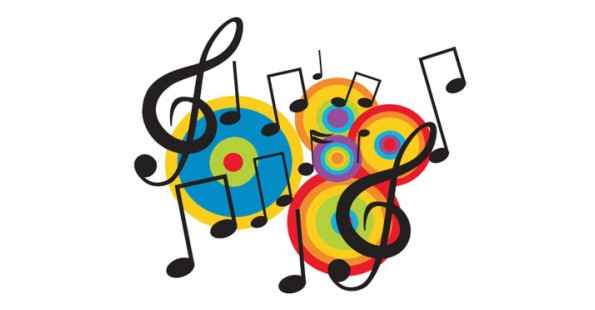 Música :Se conoce como música a la combinación ordenada de ritmo, melodía y armonía que resulta agradable a los oídos. ... La música es una manifestación artística y cultural de los pueblos, de manera que adquiere diversas formas, valoresestéticos y funciones según su contexto.
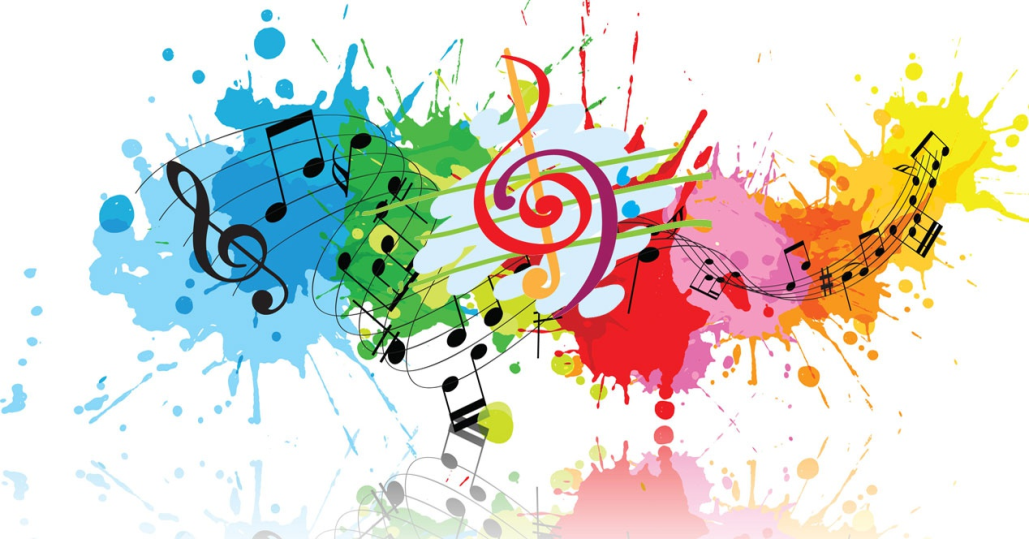 INSTRUMENTOS MUSICALESLa clasificación más usada de manera convencional es la de viento, cuerda y percusión.                Viento: saxofón, flauta, clarinete, trompeta, oboe, etc.              Cuerda: guitarra, arpa, violín, piano (el piano es de cuerda percutida), etc.Percusión: timbal, tambor, platillos, bombo etc.
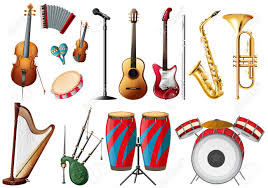 NOTAS MUSICALES PARA  FLAUTA DULCE
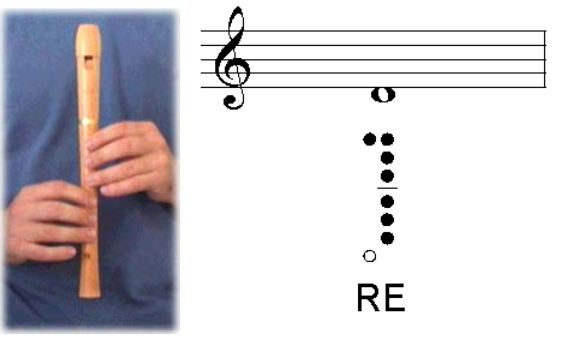 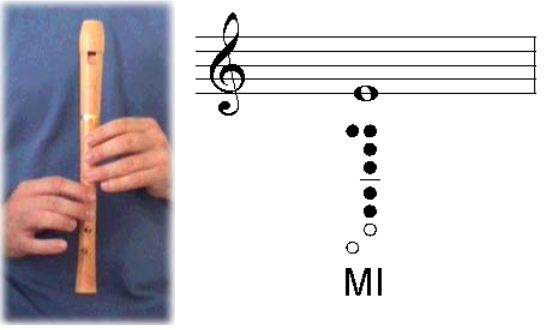 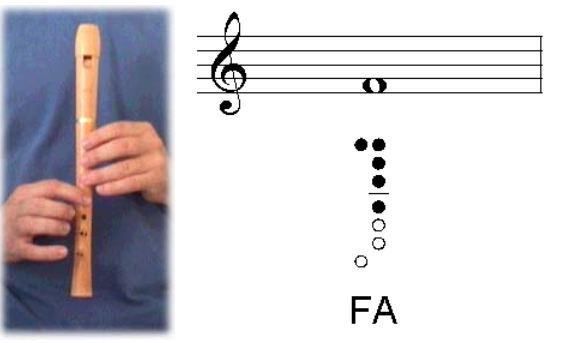 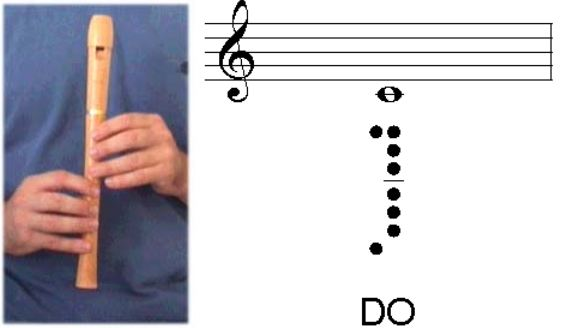 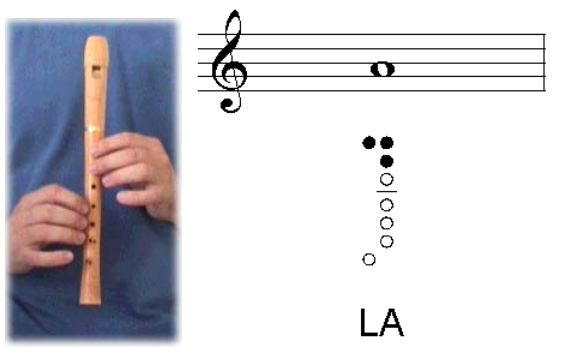 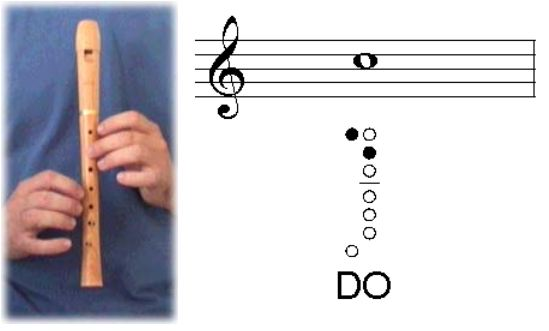 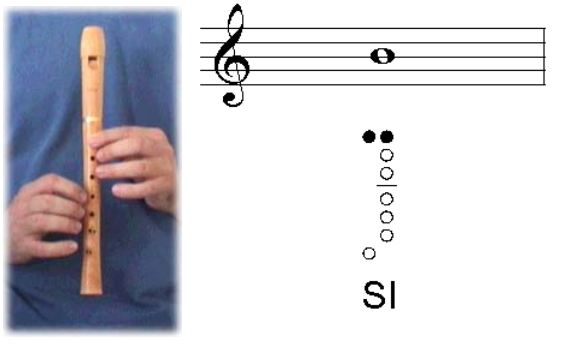 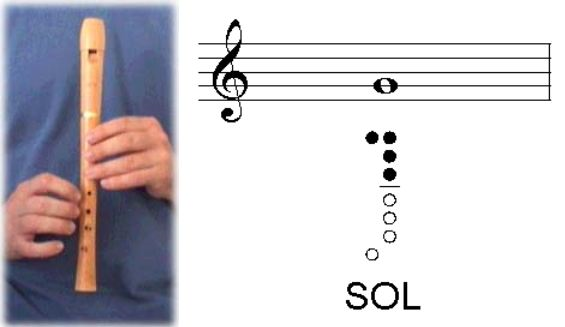 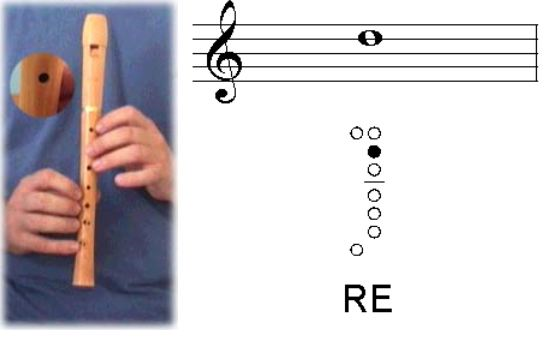 NOTAS MUSICALES PARA GUITARRA
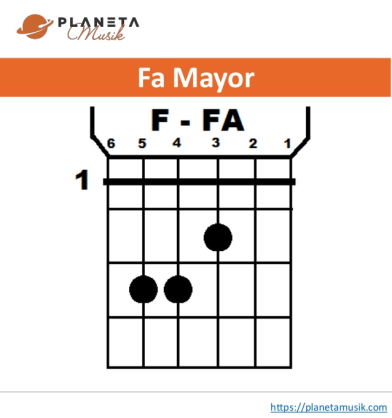 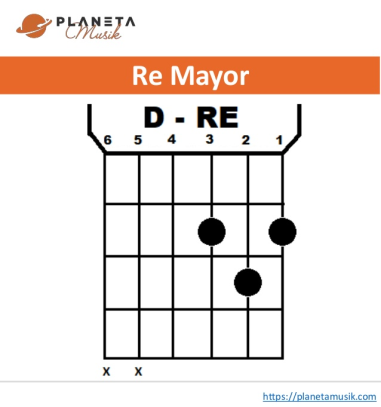 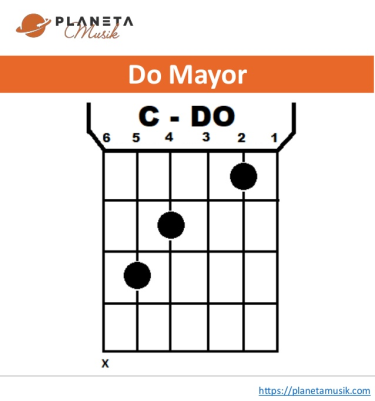 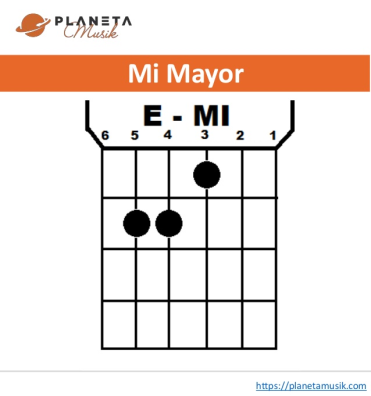 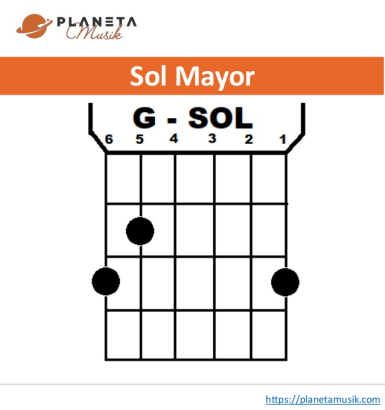 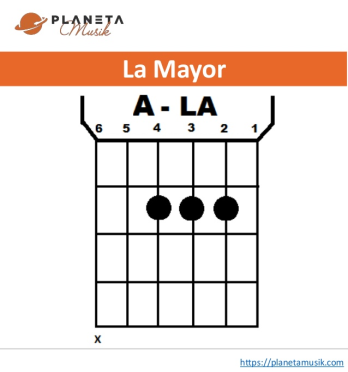 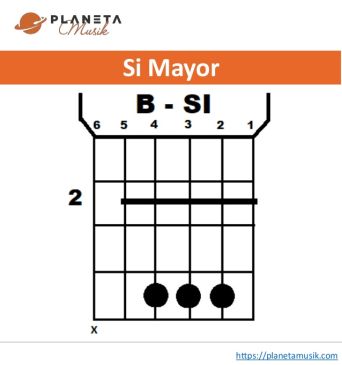 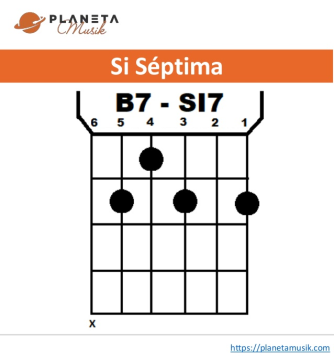 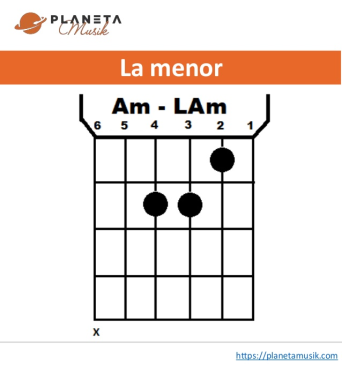 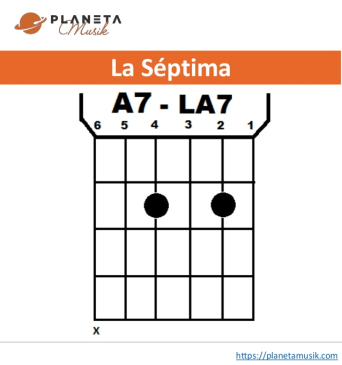 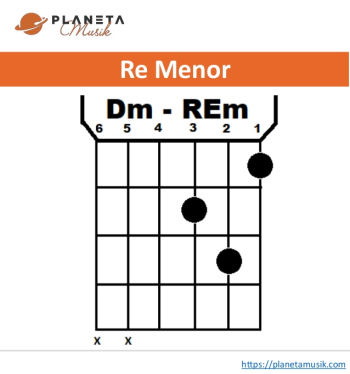 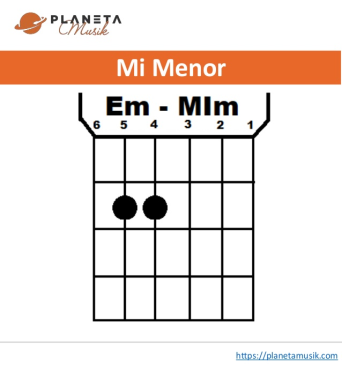 TODOS JUNTOS

Mim               Sol 
Hace mucho tiempo 
               ReM               Mim
Que yo vivo preguntándome
 Mim                 SolM
Para que la tierra
                ReM  
Es tan redonda
            Mim
Y una sola no más

    Mim                           SolM
Si vivimos todos separados
          ReM                             Mim
Para que son el cielo y el mar
  Mim                                           SolM
Para que es el sol que nos alumbra
          ReM                 Mim
Si no lo queremos ni mirar
Mim
Tantas penas
 SolM                  ReM                 Mim
 Que nos van llevando a todos al final
Mim
Cuántas noches
 SolM           ReM
Cada noche de ternura
       Mim
Tendremos que dar
 Mim                             SolM
Para que vivir tan separados
        ReM                           Mim
Si la tierra nos quiere juntar
 Mim                                         SolM
Si este mundo es uno y para todos
            ReM                    Mim
Todos juntos vamos a vivir